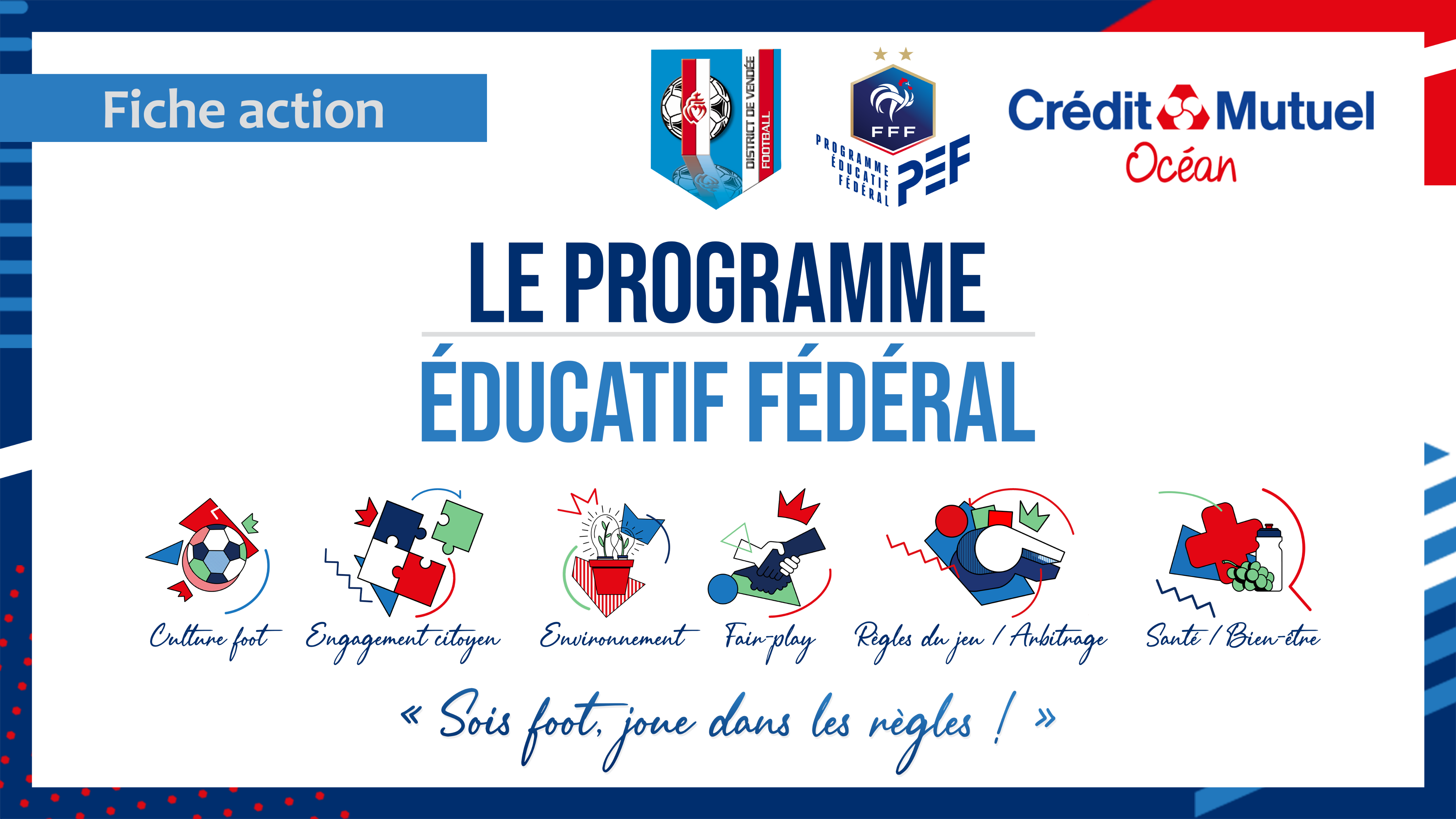 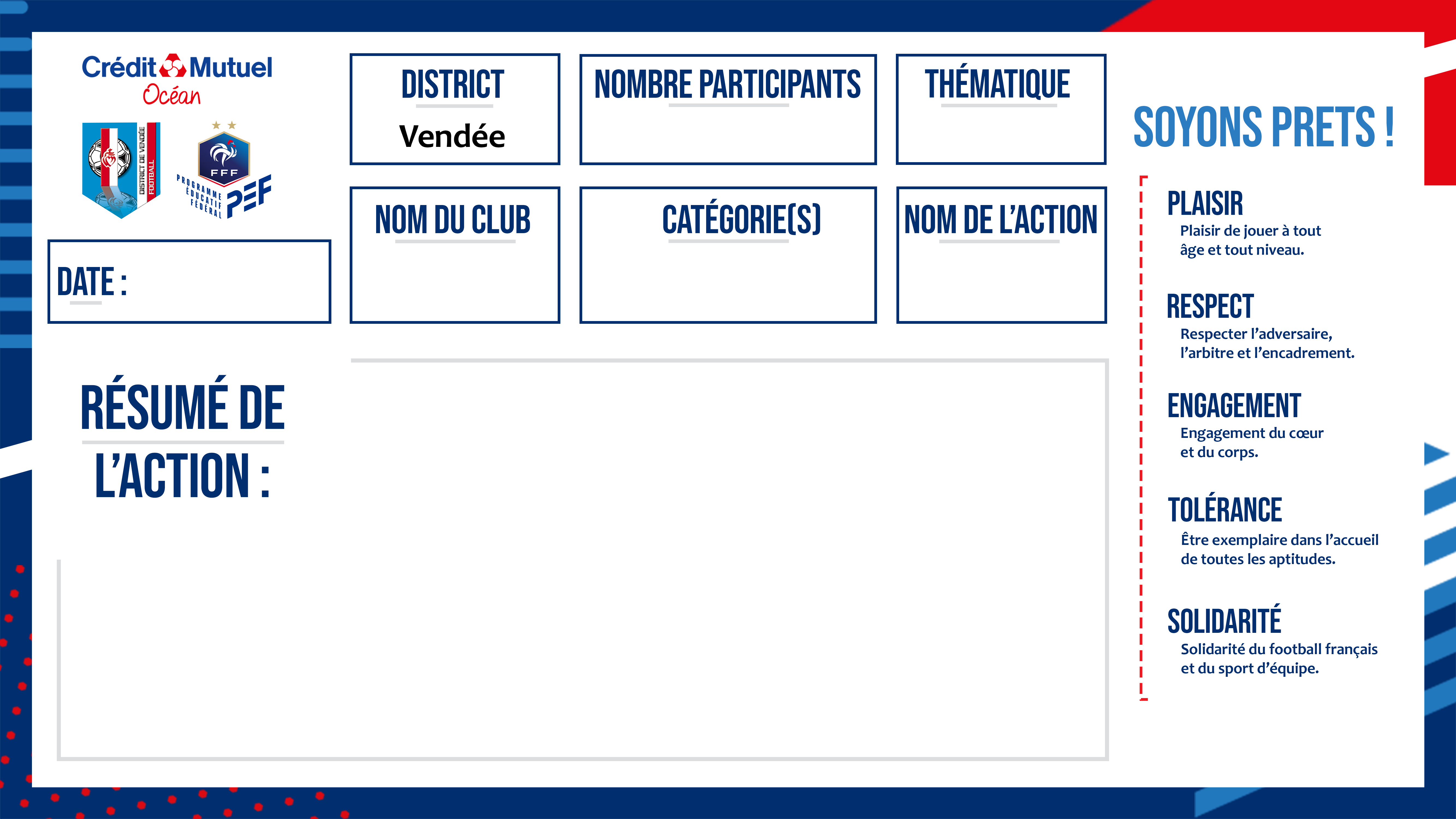 25
Santé
19-01-2022
Comment bien faire ses lacets
Les Sables FCOC
U6-U7
Cette année l’action a été réaliser uniquement sur le public U6-U7 sous forme de coordination à la fin du parcours. 
Le but était de défaire ses lacets est refaire et le faire validé par l’éducateur pour ensuite continuer cette coordination.
Chaque enfant allait à son rythme plus de difficultés pour certains nous étions donc 2 éducateurs à leur apprendre étape par étape à le faire ! 
Chaque enfant est repartie à la fin avec  sa fiche pour apprendre à faire ses lacets.
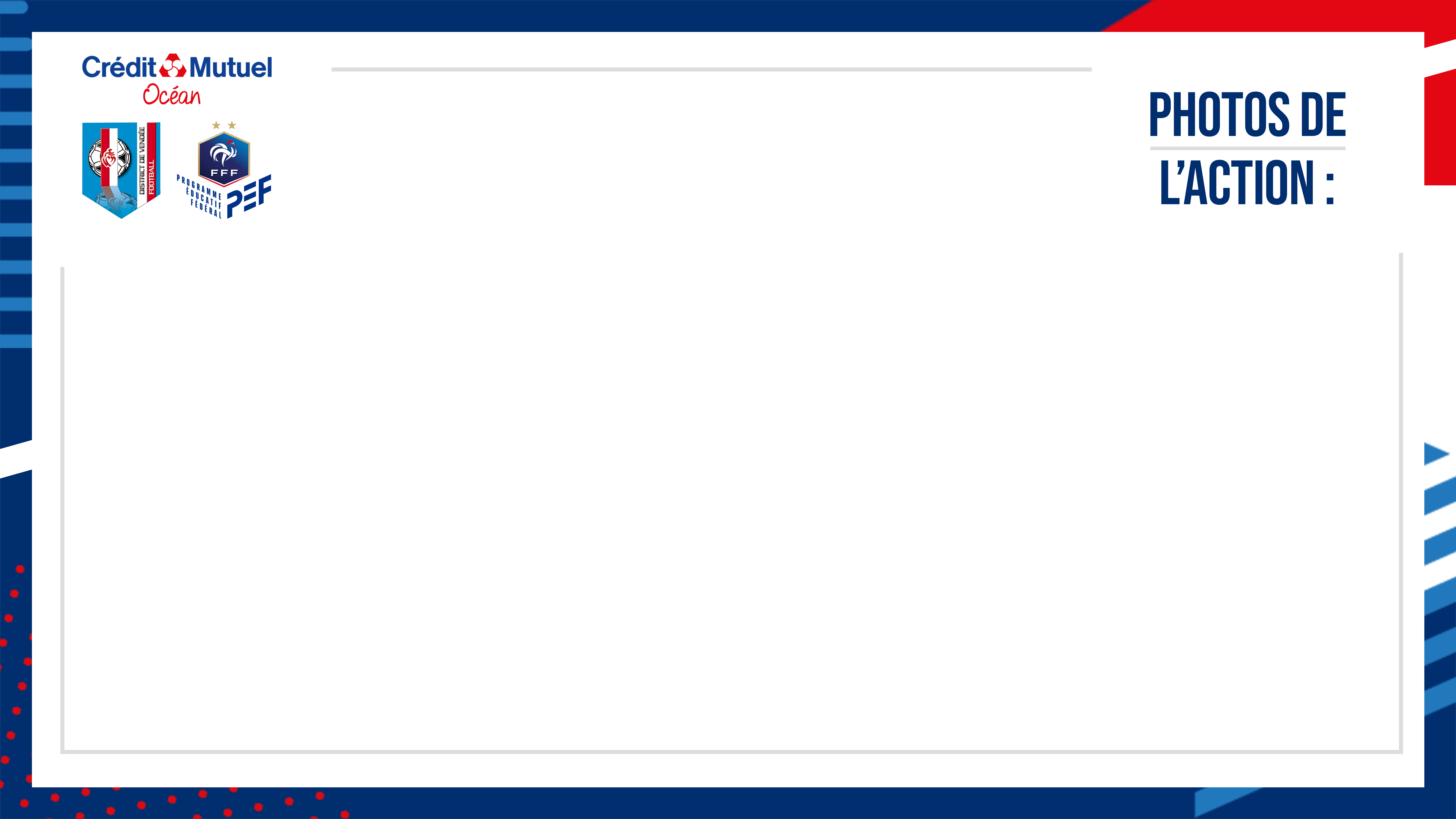 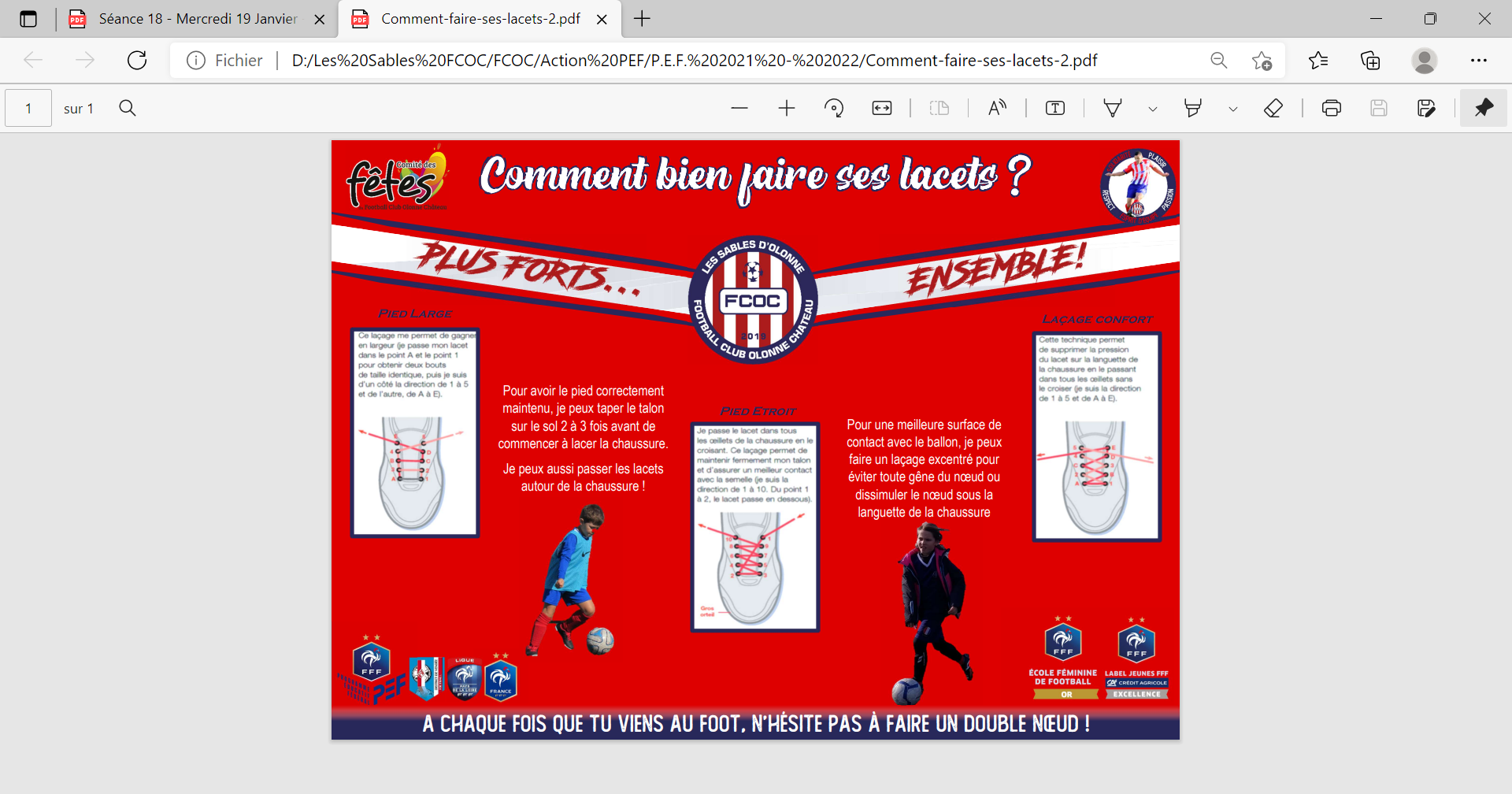 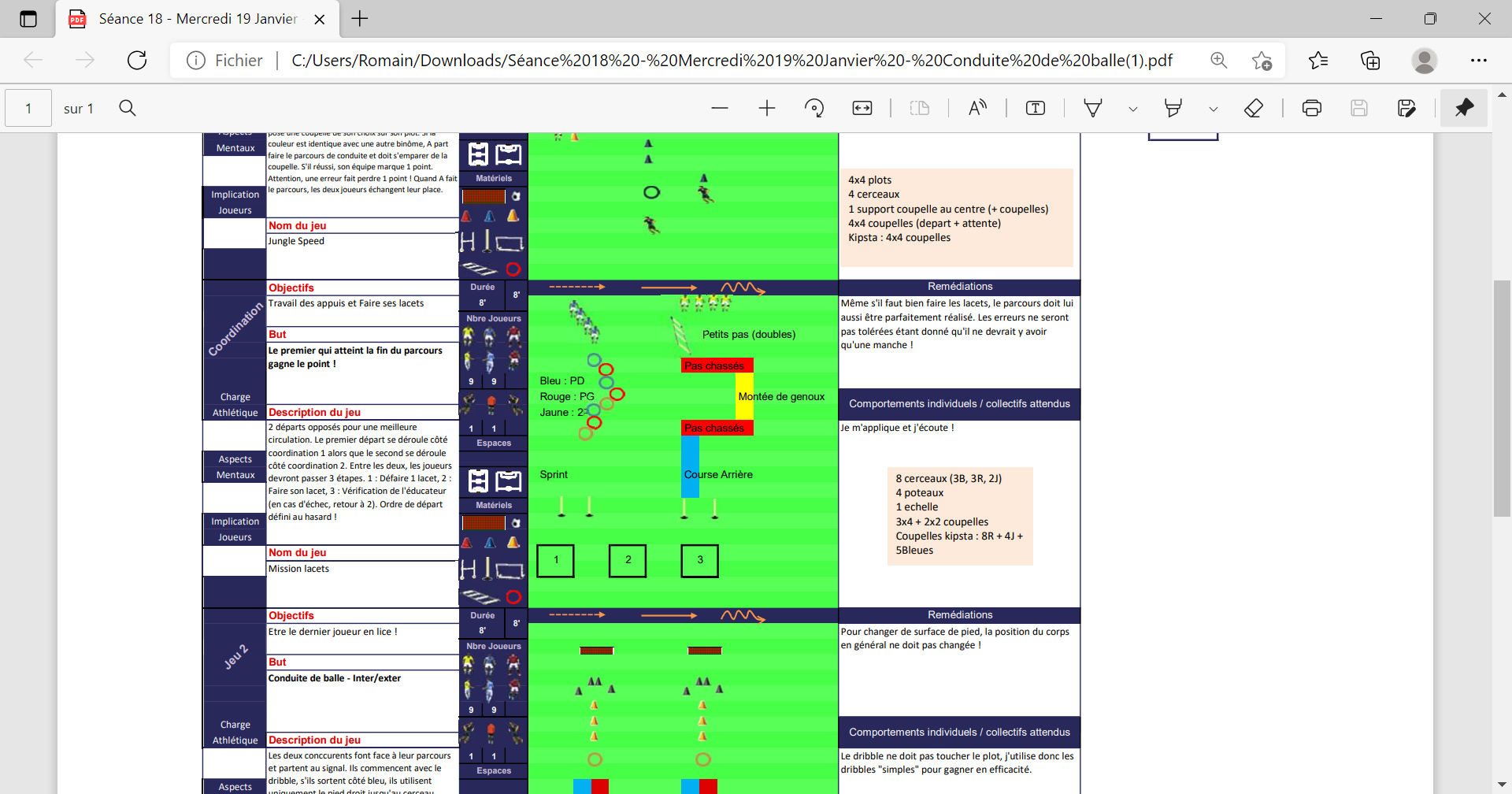